Innovative Strategies in Harm Reduction: Text-Based Care
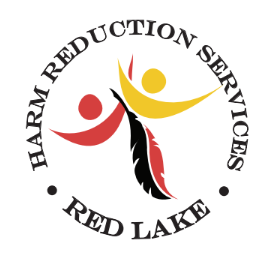 Samantha Gustafson, PharmD, BCACP, NCPS
LCDR, United States Public Health Service
Red Lake, MN
Disclosures
I have no conflict of interest to disclose.
I do intend to talk about an off-label use of fentanyl test strips (FTS).
Describe the impact of the COVID pandemic on harm reduction resources.
Identify promising practices in text-based, contactless care to meet people where they’re at.
Objectives
Background:
Provisional
Drug
Overdose 
Deaths 
During the
Pandemic
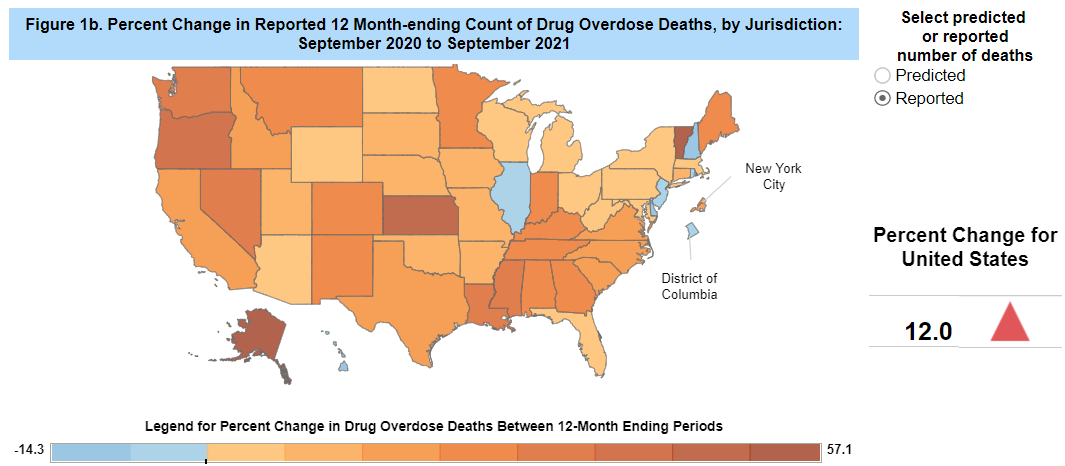 https://www.cdc.gov/nchs/nvss/vsrr/drug-overdose-data.htm
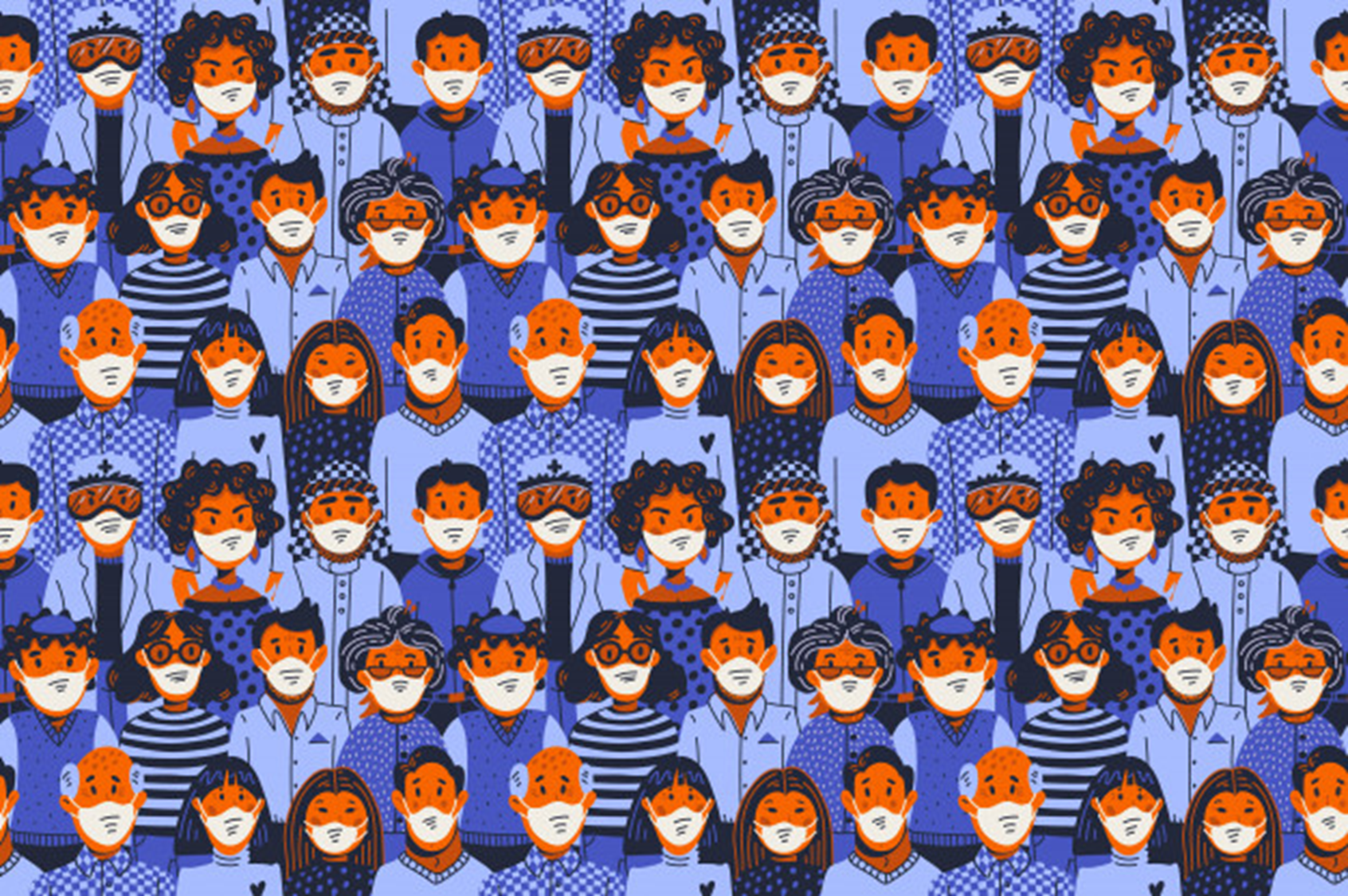 Interruptions in recovery services
Disrupted routines
Stress
Loss of work
Limited access to support services
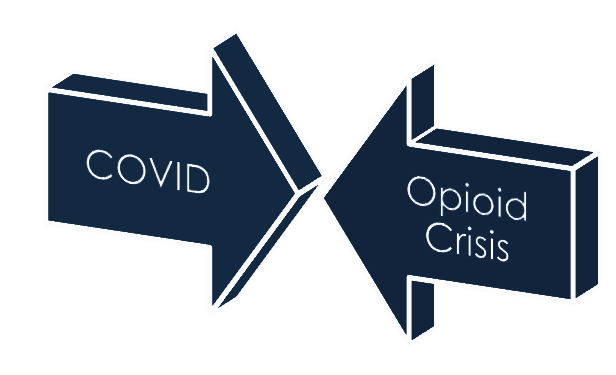 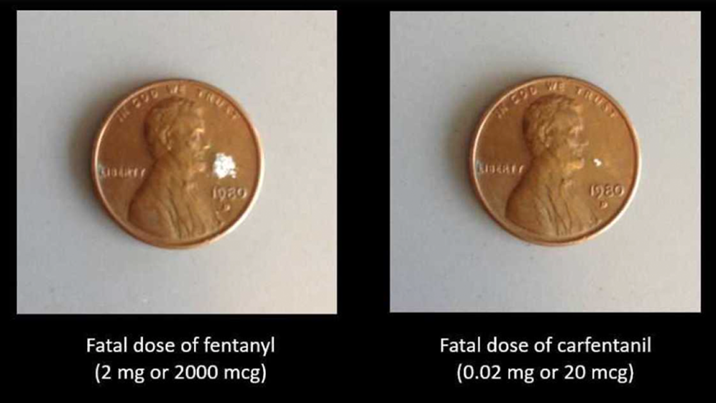 Increased Risk
Changing drug supply
Longer gaps between use
Drug potency
Overdosing alone
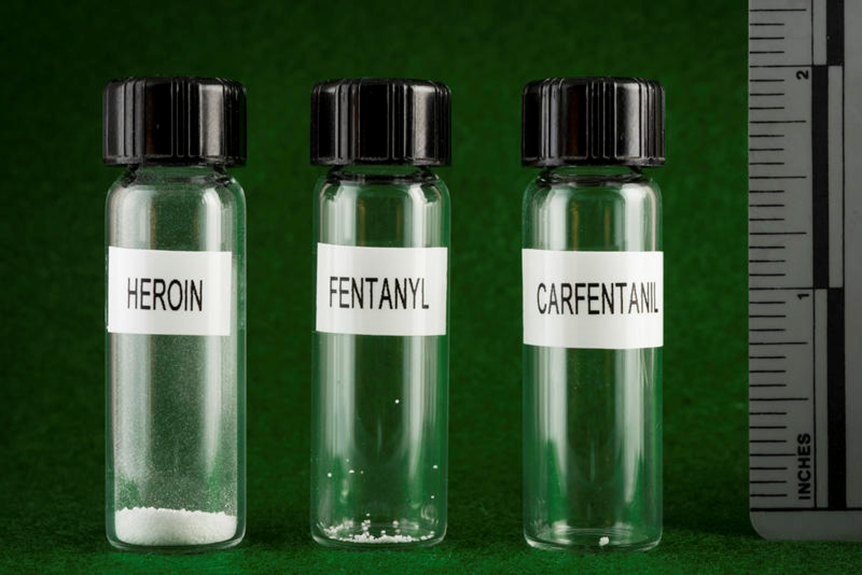 The National Council for Mental Wellbeing completed a brief review
Findings:
Increased health and social harms to people who use drugs
Significant reductions to harm reduction services
Many programs came up with innovative solutions to serve their clients
Impact on Services
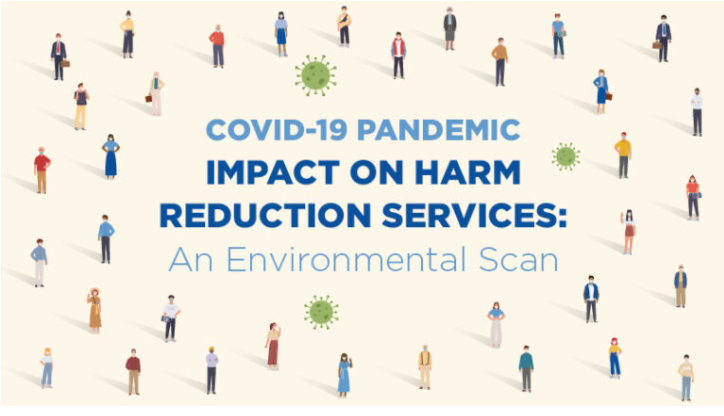 https://www.thenationalcouncil.org/covid-19-pandemic-impact-on-harm-reduction-services-an-environmental-scan/
[Speaker Notes: Like many people during the pandemic I worried how lack of support services and outreach programs would impact harm reduction as a whole.  I learned that the National Council for Mental Wellbeing was curious about the same, and had completed a brief review to illustrate what many of us were experiencing in our communities.  In it they noted an increase in health and social harms for folks that used substances and significant decreases in harm reduction services.  Health fairs weren’t happening, community naloxone deployment events were put on pause, and so many of the outlets we had previously used to reach people were no longer available.  This was something happening in communities all across the country with the full impact yet to be seen.  Conversely, this review also noted that many programs had started addressing these concerns by finding innovative solutions to serve their clients and that is a big part of what we will be discussing today.]
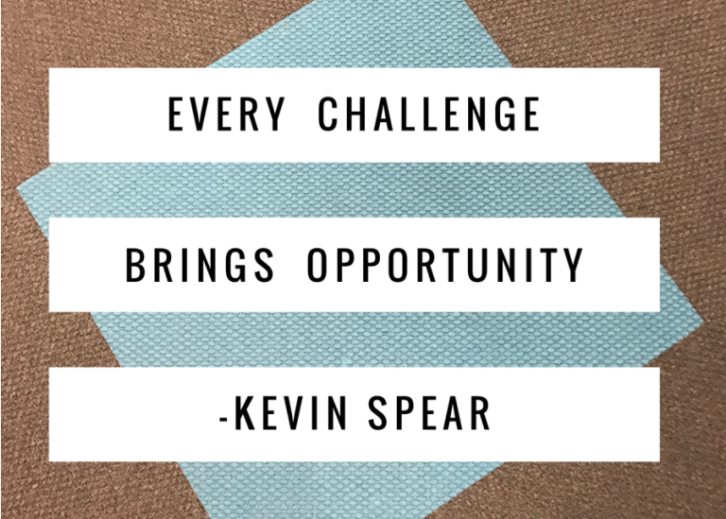 Partnership with the Northwest Portland Area Indian Health Board
Potential to pilot contactless text-based strategy discussed?
What would that look like?
What harm reduction tools were needed?
How could we get them to people in the community?
How could it be marketed?
Opportunity in Red Lake
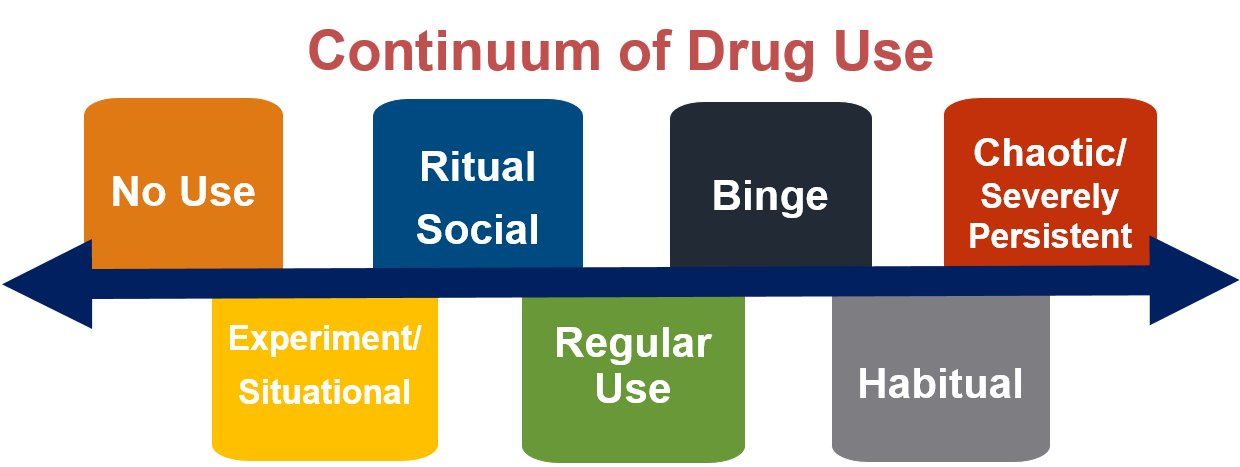 Where We Started
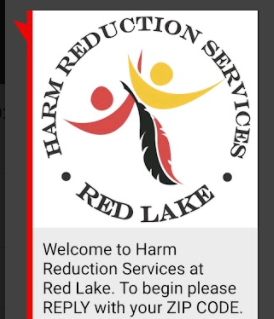 Text-based requests for harm reduction kits
Titled ‘Kind Kits’
Text ‘KIND’ to 97779
Participants prompted through series of questions
Option given for narcan kit or kind kit
May be mailed (name not required) or picked up at Red Lake Pharmacy
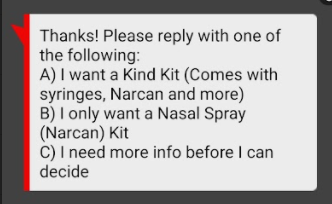 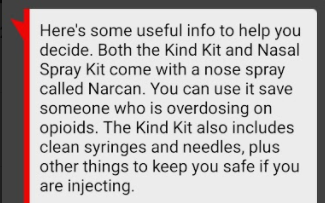 Where We Are Now
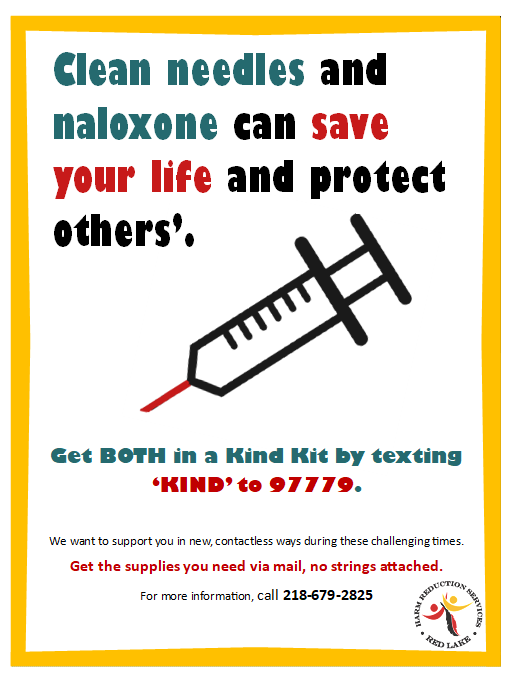 Currently limited to Beltrami County residents 
Kits include:
Clean syringes/needles
Sharps containers
Tourniquets
Cookers
Cotton
Alcohol swabs
Naloxone
Condoms
Fentanyl Test Strips
LOTS of education
Often requested at pharmacy window
Nearly 300 kits deployed in first 5 months
Lack of face-to-face education
May not reach all tribal members if living outside of Beltrami County
Kits discarded in hospital restrooms, which can be alarming to staff
Challenges
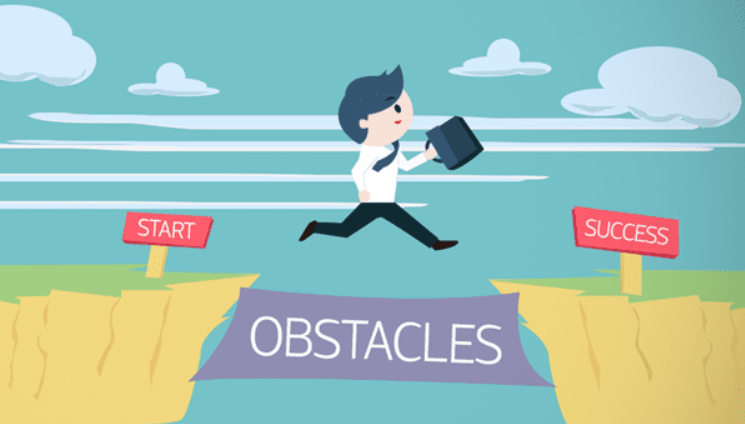 Image Credit: https://www.acuitysolutions.co.uk/accounting-software-challenges-financial-project-services/
Expanded education efforts
Most kits requested at pharmacy window
Consideration for expanding access to other counties
Next Steps
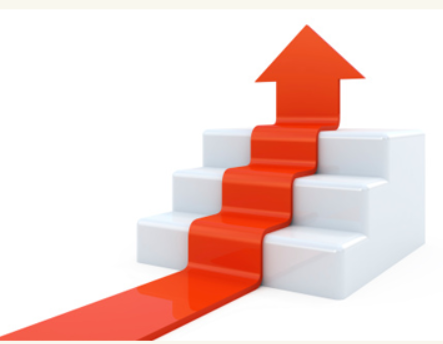 Image Credit: https://www.ptsd.va.gov/apps/craftptsd/lesson16/16_014.htm
Contactless, text-based harm reduction services provide valuable resources to people in need
Meaningful relationships can still be built by providing a safe space to meet people where they’re at
Summary
Success Story
Questions?





Thank you!
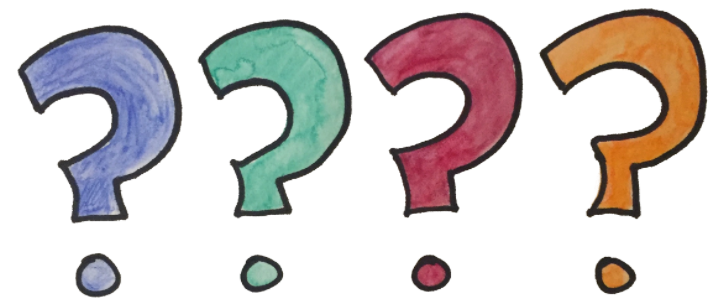